Inclusive Faculty Mentoring

UMBC STRIDE
Friday, April 8, 2022
12:00-1:30pm
WebEx
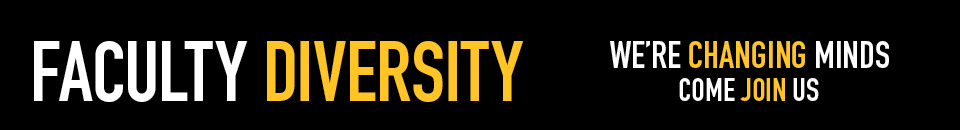 What does inclusive faculty mentoring mean to you?
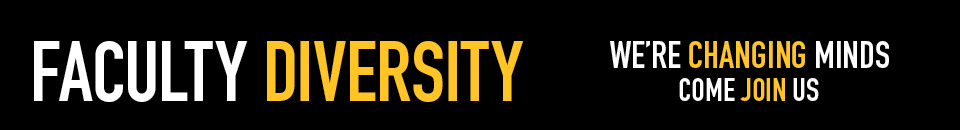 [Speaker Notes: Tim]
Characteristics of Effective Mentoring
1. Development of clear, agreed-upon career goals and plans to achieve them:
     a. Objectives
     b. Strategies for achieving them
     c. Specific deliverables
     d. Timelines

2. Agreeing upon roles for each mentor when there is more than one mentor (particularly important for interdisciplinary scholars) as well as whether technical or psychosocial functions are the focus.

3. Setting clear rules regarding meetings (frequency, agenda, and deliverables)

4. Establishing accountability and oversight for mentors and mentees when formal assignment is made
5. Maintaining confidentiality when requested and appropriate.

6. Agreeing on communication mechanisms, frequency, and style.

7. Measuring progress with timelines.

8. Providing constructive feedback.

9. Creating an environment of trust and open communication.

10. Gradually reducing level of guidance, with encouragement toward academic independence.
[Speaker Notes: Lynn]
Qualities of Effective Mentors
Commitment to the time required for meeting and advising.
Commitment to reviewing the mentee’s work.
Guidance on setting realistic career vision/goals/objectives.
Collaborative development of appropriate goals and strategies for achieving goals.
Guidance and resources for developing academic competencies, in scholarly research, teaching, scholarly presentations, and overall career management. 
Facilitation in the development of academic networks. 
Careful and active listening, ability to work across boundaries of gender/race/ethnicity/sexual orientation/culture/religion.
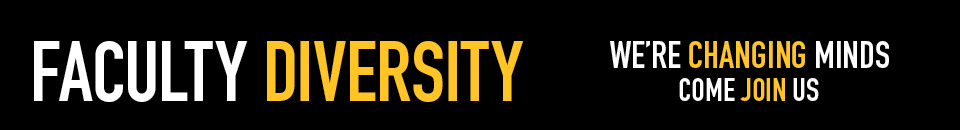 [Speaker Notes: Nilanjan]
Scenarios
What were some of the effective approaches from mentor /mentee?


What are some of the ineffective approaches from the mentor/mentee?


How might you resolve the ineffective mentoring approaches?
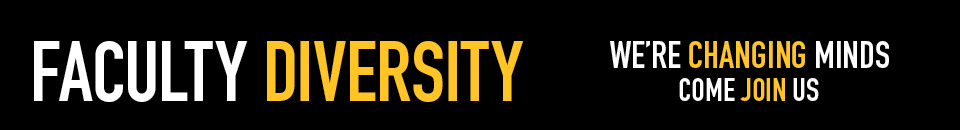 [Speaker Notes: Lee and Dawn will faciliate converstion from reponses and led us into purpose of FC: to discuss how to be effective mentors and provide effective mentoring to junior faculty]
From the Literature: Women and Minority Faculty Report
Professional isolation, the experience of being the “lonely only” one of a particular demographic group within one’s unit, with interactive challenges not experienced by senior or majority peer faculty.
Exclusion from spontaneous or informal collegial networks, whether intentional or not.
Unintended bias on the part of colleagues, as well as students and trainees, who may place lower value on scholarly contributions of women and underrepresented minorities.
Societal norms about acceptable behaviors (i.e., expectations regarding gendered behavior) that may be at variance with professional behaviors required for successful advancement..
Cultural taxation—the overburdening with service of value to the institution, but not of value for the career advancement of the faculty member.
Biculturalism—the strain of being required to straddle or be fluent in more than one culture. This becomes particularly relevant when behaviors that are normative in one culture (i.e., modesty and humility) are at variance with behaviors expected for career success within academic disciplines (i.e., self-promotion and outspokenness).
Devaluation of scholarship focused on issues highly relevant to women or underrepresented minorities.
(Turner et al.,1999; Bland et al., 2009)
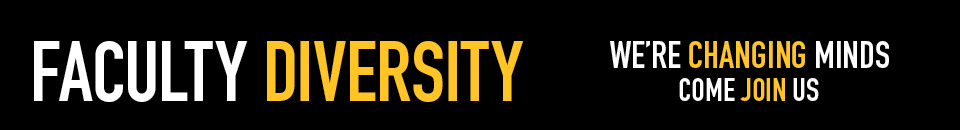 [Speaker Notes: Lynn]
Questions
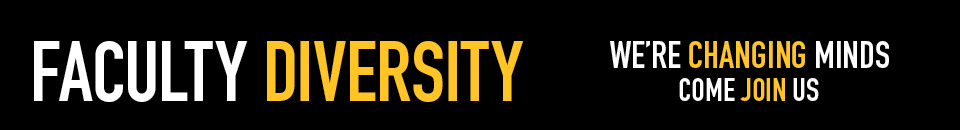